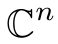 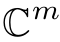 Column 
space
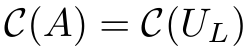 Row space
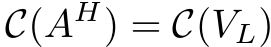 0
0
Left null 
space
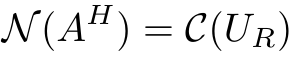 Null space
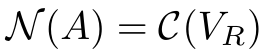 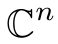 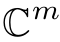 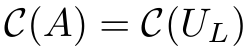 Row space
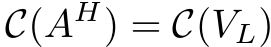 0
0
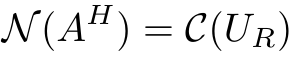 Null space
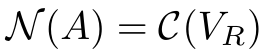 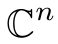 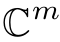 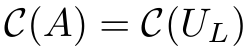 Row space
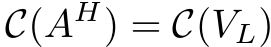 0
0
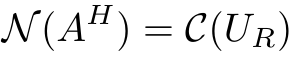 Null space
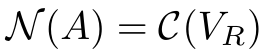 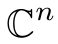 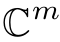 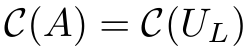 Row space
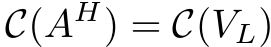 0
0
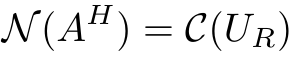 Null space
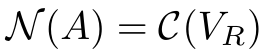 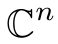 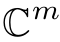 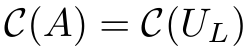 Row space
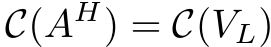 0
0
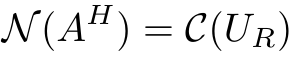 Null space
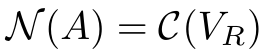 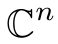 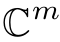 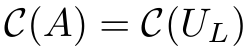 Row space
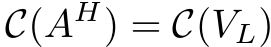 0
0
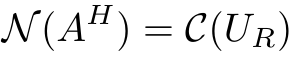 Null space
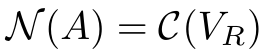 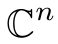 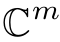 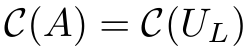 Row space
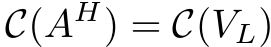 0
0
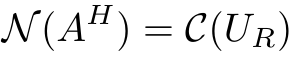 Null space
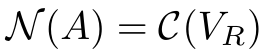 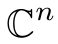 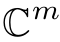 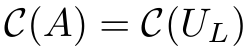 Row space
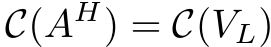 0
0
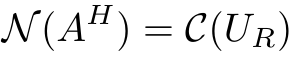 Null space
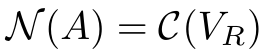 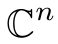 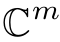 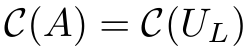 Row space
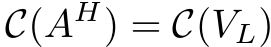 0
0
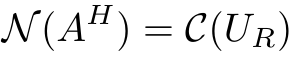 Null space
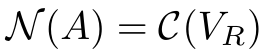 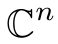 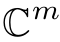 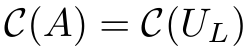 Row space
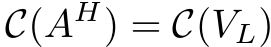 0
0
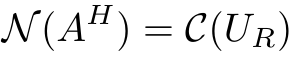 Null space
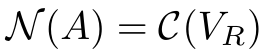 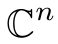 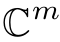 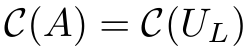 Row space
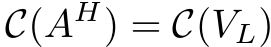 0
0
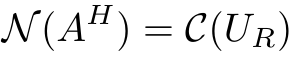 Null space
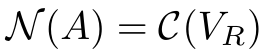 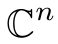 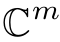 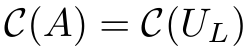 Row space
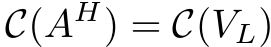 0
0
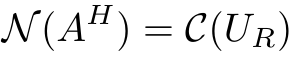 Null space
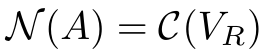 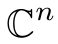 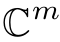 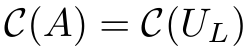 Row space
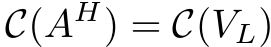 0
0
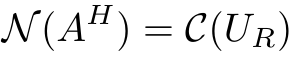 Null space
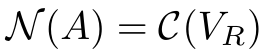 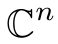 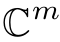 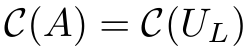 Row space
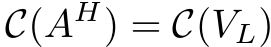 0
0
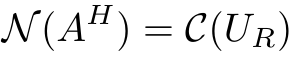 Null space
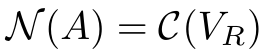 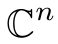 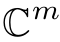 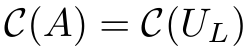 Row space
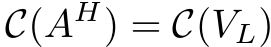 0
0
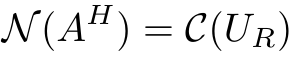 Null space
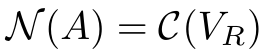 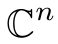 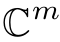 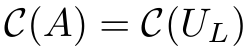 Row space
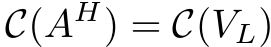 0
0
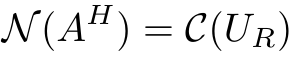 Null space
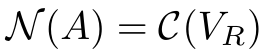 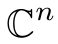 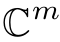 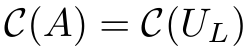 Row space
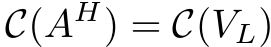 0
0
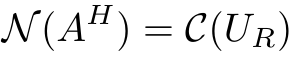 Null space
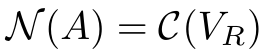 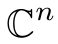 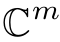 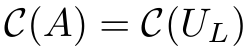 Row space
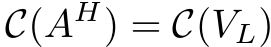 0
0
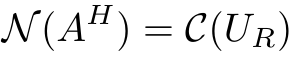 Null space
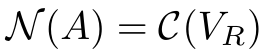 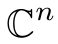 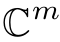 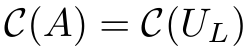 Row space
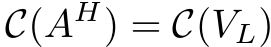 0
0
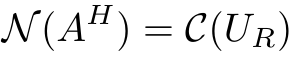 Null space
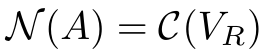 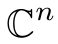 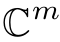 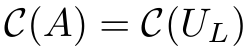 Row space
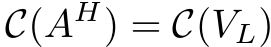 0
0
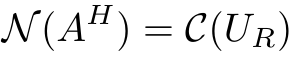 Null space
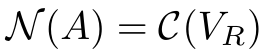 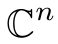 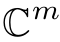 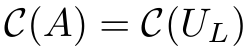 Row space
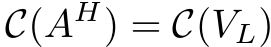 0
0
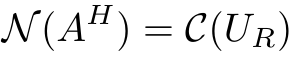 Null space
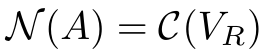